IROP - aktuální a plánované výzvy s alokací vyčleněnou pro KP SVLLiberec 15. 12. 2016
Ing. Romana Valentová, Centrum pro regionální rozvoj České republiky
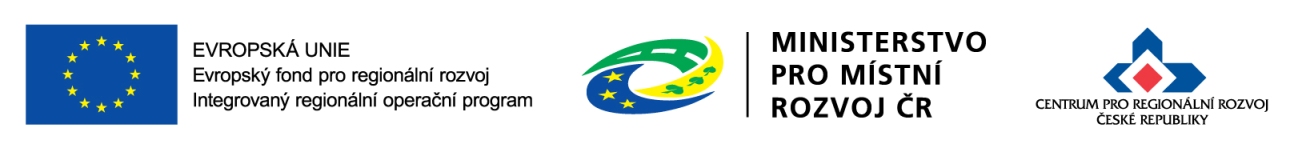 Integrovaný regionální operační program
Program schválen Evropskou komisí 4. 6. 2015
Celková alokace z EFRR: 4,64 mld. EUR 
Řídicí orgán: MMR ČR, odbor řízení operačních programů - řízení programu, příprava výzev a pravidel pro žadatele a příjemce, poskytovatel dotace 
Zprostředkující subjekt: Centrum pro regionální rozvoj České republiky - konzultace, příjem a hodnocení žádostí o podporu, administrace změn, administrativní ověřování informací o pokroku/zpráv o realizaci/zpráv o udržitelnosti, kontroly na místě, kontroly žádostí o platbu, zpracování podkladů pro certifikaci
Kofinancování: 85 % EFRR a 15 % (národní + vlastní spolufinancování) 
Financování ex - post
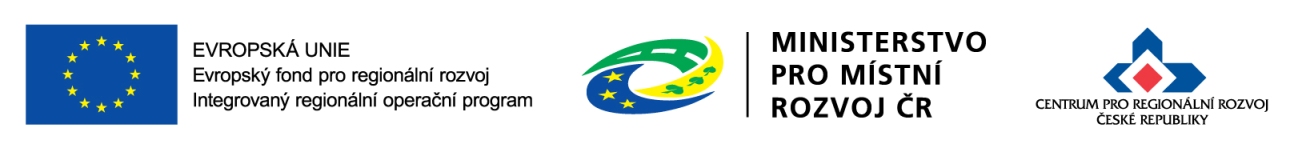 Zaměření IROP
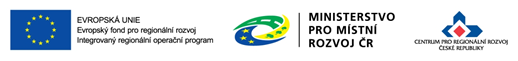 Centrum - zprostředkující subjekt IROP
Poskytování konzultačního a poradenského servisu
do předložení projektu resp. žádosti o podporu – pracovníci pro absorpční kapacitu (osobní konzultace, semináře)
od předložení žádosti o podporu – přiřazený manažer projektu
Příjem projektů
pouze elektronicky vč. všech příloh přes aplikaci MS2014+ (dostupné na http://www.mssf.cz/)
Výběr a hodnocení projektů
kontrola obecných a specifických kritérií přijatelnosti a formálních náležitostí, věcné hodnocení, ex-ante analýza rizik, případně ex-ante kontrola
Kontrola a monitoring realizace projektů (ZoR, ŽoP, atd..)
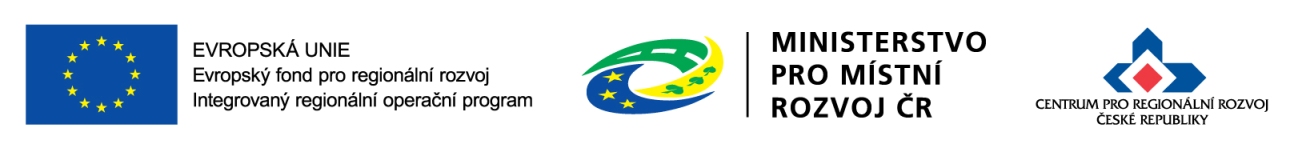 Zdroje informací o IROP – jediné oficiální!!!
http://dotaceeu.cz/IROP 
základní informace o IROP – Obecná pravidla IROP, výzvy, novinky, dokumenty, harmonogram výzev, kritéria hodnocení, otázky a odpovědi, přístup na portál IS KP14+…

http://www.crr.cz/cs/
základní informace o Centru pro regionální rozvoj České republiky - kontakty na oddělení pro jednotlivé kraje, kalendář akcí – centrální semináře i pracovní semináře v území

http://www.dotaceeu.cz/cs/Fondy-EU/2014-2020/Metodicke-pokyny
základní informace o jednotném metodickém prostředí - metodické dokumenty vztahující se k programovému období 2014–2020
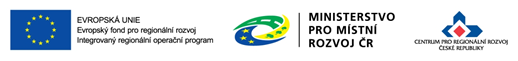 Harmonogramy výzev na r. 2016 a r. 2017
Výzvy v r. 2016 - celkem plánováno 50 výzev za více než 80 mld. Kč

Plán výzev v roce 2017 - celkem plánováno 24 výzev za více než 46 mld. Kč

Harmonogram výzev IROP na rok 2016 a 2017 k dispozici zde : 
http://strukturalni-fondy.cz/cs/Microsites/IROP/Dokumenty 


Výzvy: text výzvy + specifická pravidla + přílohy
http://www.strukturalni-fondy.cz/cs/Microsites/IROP/Vyzvy
- jediné oficiální stránky!!!
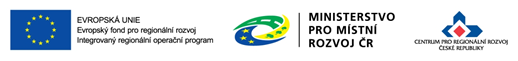 Aktuální a plánované výzvy s alokací vyčleněnou pro KP SVL
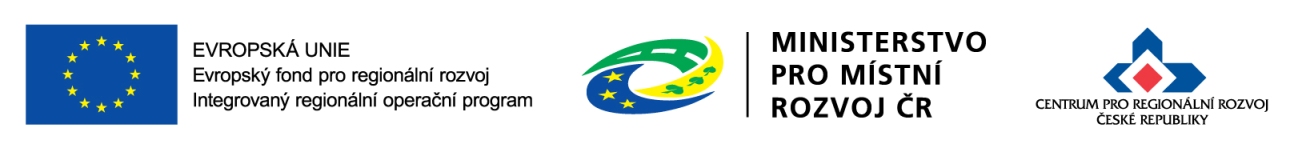 Výzvy IROP a alokace vyčleněná pro KP SVL
V některých specifických cílech (2.1, 2.2, 2.4) jsou vyhlašovány paralelně 2 stejně zaměřené výzvy:
pro správní obvod ORP kde se NEnachází sociálně vyloučené lokality
pro správní obvod ORP, kde se nachází sociálně vyloučené lokality(SVL)
Alokace pro KP SVL je vyčleněna ve výzvách určených pro sociálně vyloučené lokality (SVL).

ŘO IROP zohledňuje informaci o alokacích ze schválených SPSZ do jednotlivých výzev na základě požadavku ASZ. 
Požadavek na alokaci pro KPSVL odpovídá absorpční kapacitě a zejména připravenosti jednotlivých projektů. 
Přílohou Specifických pravidel každé výzvy, ve které je alokace vyčleněná pro KP SVL je seznam obcí, které mohou žádat o finance z této alokace v rámci dané výzvy. 
Pokud nebude částka, alokovaná pro KPSVL, ve výzvě vyčerpána, zůstane v alokaci této výzvy pro projekty mimo vazbu na KPSVL.
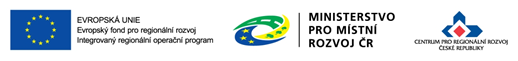 8
35. výzva – Sociální bydlení SVLparalelní výzva č. 34 Sociální bydlení
Vyhlášení výzvy: 3. 6. 2016	Příjem žádostí: do 27. 12. 2016 	Kolová 
Datum zahájení  a ukončení realizace projektu: 1. 1. 2014, 31. 12. 2018
Oprávněný žadatel: obce, NNO, církve, církevní organizace.
Výše CZV na projekt: min. 500.000,-Kč,  max. dle zvoleného režimu veřejné podpory: 
de minimis SOHZ pro obce 15.000.000,- Kč,  
nebo vyrovnávací platba SOHZ 40.000.000,-Kč.

Alokace výzvy: 747.352.941,-Kč z toho alokace pro KP SVL 427.972.302,- Kč. 	
Podporované aktivity: 
Pořízení bytů formou nákupu, rekonstrukce bytu, či adaptace nebytových prostor pro potřeby sociálního bydlení a pořízení nezbytného základního vybavení. 
Cíl = dostupné nájemní sociální bydlení, pro sociálně vyloučené osoby a osoby ohrožené sociálním vyloučením.
Sociální byt se základním vybavením je určen pro osoby, které v důsledku nepříznivých životních okolností nemají přístup k bydlení, a jsou schopné plnit povinnosti vyplývající z nájemního vztahu. 

Není podporováno pořízení bytů sociálního bydlení formou nové výstavby a nákup a dostavba nedokončených staveb. Ubytovny a zařízení dočasného nestandardního ubytování nejsou podporovány!!
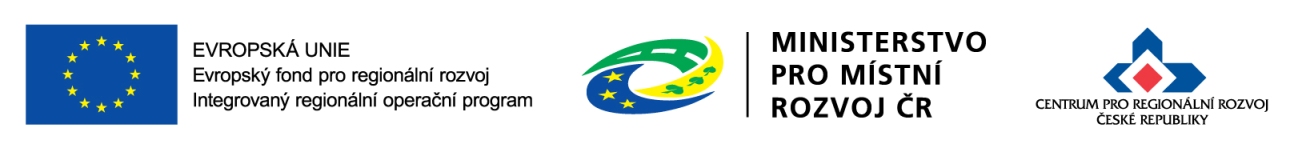 9
44. Výzva - Sociální podnikání SVLparalelní výzva č. 43 Sociální podnikání
Vyhlášení výzvy: 	10. 8. 2016	Příjem žádostí: do 31. 1. 2017	Kolová
Datum zahájení  a ukončení realizace projektu: 	od 1. 1. 2014 do 31. 12. 2019
Výše CZV na projekt: min.  400.000 Kč,- max. 4.900.000 Kč,-
Oprávněný žadatel: OSVČ, obchodní korporace, NNO, církve, církevní organizace.
Alokace výzvy: 179.000.000,-Kč z toho alokace pro KP SVL 79.000.000 Kč 	

Podporované aktivity: nová výstavba, nákup objektů, stavební úpravy, nákup zařízení a vybavení, které vytvoří podmínky pro sociální podnikání. 
Nový sociální podnik
nový podnikatelský subjekt
rozšířením stávajícího - nová živnost v rámci stávajícího podnikání
Rozšíření sociálního podniku 
rozšíření nabízených produktů a služeb, 
rozšíření prostorové kapacity podniku, 
zavedení nových technologií výroby,
zefektivnění procesů v podniku,
Vznik nových nebo rozšíření podnikatelských aktivit OSVČ
Veřejná podpora: De minimis 200.000,- €
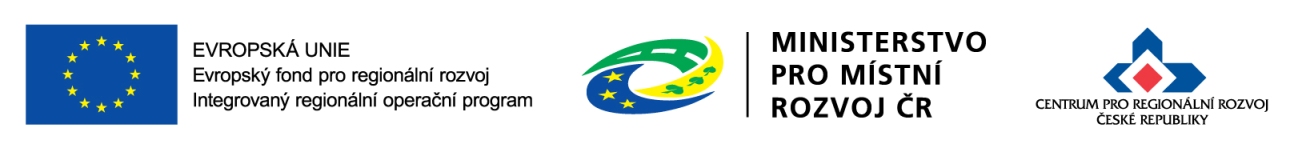 10
47. výzva – Infrastruktura základních škol SVLparalelní výzva č. 46 Infrastruktura základních škol
Vyhlášení výzev: 17. 8. 2016		Příjem žádostí: do 14. 2. 2017	Kolová 	
Datum zahájení  a ukončení realizace projektu: od 1. 1. 2014 do 28. 6. 2019
Výše CZV na projekt: min. 1 000 000 Kč,- max. 99.000.000,-Kč
Oprávněný žadatel:
školy a školská zařízení v oblasti základního vzdělávání, další subjekty podílející se na realizaci vzdělávacích aktivit, kraje , obce, jimi zřizované nebo zakládané organizace, NNO, církve, církevní organizace, OSS a jejich PO.

Alokace výzvy: 1.511.176.470,-Kč z toho alokace pro KP SVL 441 025 250 Kč 	

Podporované aktivity: 
Stavby, stavební úpravy a pořízení vybavení odborných učeben za účelem zvýšení kvality vzdělávání ve vazbě na budoucí uplatnění na trhu práce v klíčových kompetencích (komunikace v cizích jazycích, práce s digitálními technologiemi, přírodní vědy, technické a řemeslné obory). 
Rekonstrukce a stavební úpravy stávající infrastruktury ve vazbě na budování bezbariérovosti škol. 
Zvýšení kapacit škol ve vazbě na území se sociálně vyloučenou lokalitou, kde je prokazatelný nedostatek těchto kapacit.
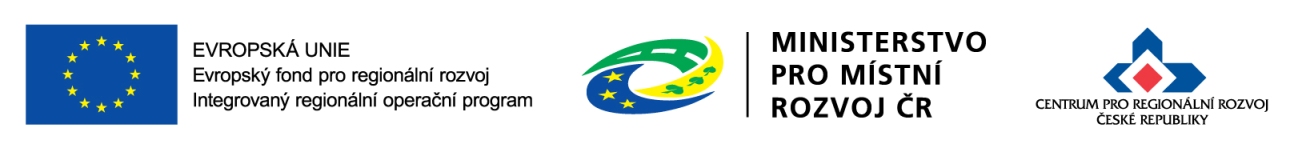 11
57. výzva – Infrastruktura pro zájmové, neformální a celoživotní vzdělávání (SVL)paralelní výzva č. 56 Infrastruktura pro zájmové, neformální a celoživ. vzdělávání
Vyhlášení výzev: 6. 10. 2016		Příjem žádostí: do 14. 4. 2017	Kolová 	
Datum zahájení  a ukončení realizace projektu: od 1. 1. 2014 do 28. 6. 2019
Výše CZV na projekt: min. 1.000.000 Kč,- max. 20.000.000,-Kč
Oprávněný žadatel: školy a školská zařízení v oblasti základního vzdělávání a VOŠ, další subjekty podílející se na realizaci vzdělávacích aktivit, kraje, obce, jimi zřizované nebo zakládané organizace, NNO, církve, církevní organizace, OSS a jejich PO.

Alokace výzvy: 145.058.824,-Kč z toho alokace pro KP SVL 88.800.000,- Kč

Podporované aktivity: 
Podpora infrastruktury pro zájmové, neformální a celoživotní vzdělávání. Jedná se o školy a školská zařízení, střediska volného času, domy dětí a mládeže, školní družiny a školní kluby, vzdělávací a školící centra a další subjekty podílející se na realizaci zájmového, neformálního a celoživotního (dalšího) vzdělávání. Projektové záměry musí být v souladu s Místním akčním plánem vzdělávání nebo Krajským akčním plánem vzdělávání.
Stavební úpravy a pořízení vybavení odborných učeben za účelem zvýšení kvality vzdělávání ve vazbě budoucí uplatnění na trhu práce v klíčových kompetencích (komunikace v cizích jazycích, práce s digitálními technologiemi, přírodní vědy, technické a řemeslné obory).
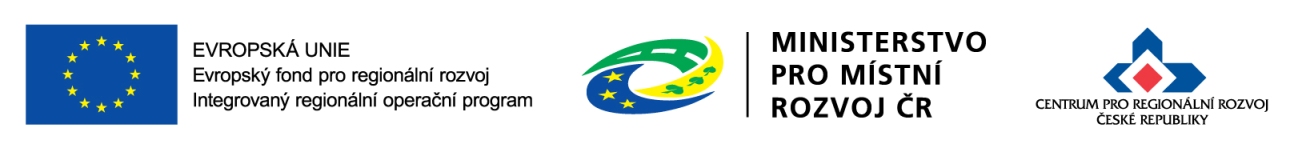 12
Výzvy s alokací vyčleněnou pro KP SVLplánované na r. 2017
Výzva č. 72 Infrastruktura pro předškolní vzdělávání II (SVL)	únor 2017
Výzva č. 74 Komunitní centra II (SVL)						březen 2017
Výzva č. 77 Rozvoj sociálních služeb II (SVL)					březen 2017
Výzva č. 80 Sociální bydlení II (SVL)							květen 2017
Výzva č. 86 Infrastruktura  středních škol a VOŠ II (SVL) 		červen 2017 
Výzva č. 64 Sociální podnikání III (SVL)						srpen 2017
Výzva č. 86 Infrastruktura  základních škol II (SVL) 	 		říjen 2017
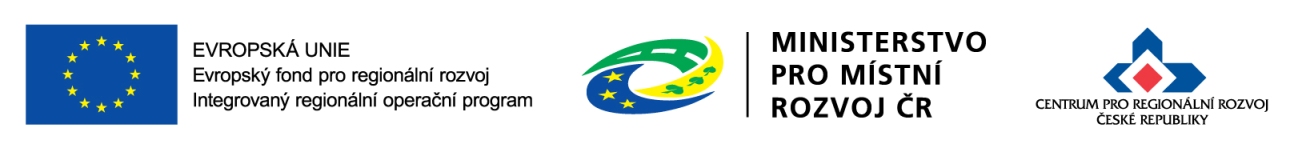 13
Ostatní aktuální výzvy využitelné pro obce
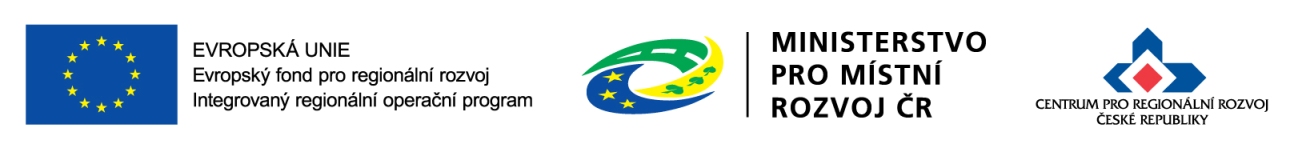 28. výzva – Specifické informační a komunikační systémy a infrastruktura II
Vyhlášení výzvy: 20. 4. 2016		Příjem žádostí: do  27. 12. 2017 	Průběžná
Datum zahájení realizace projektu: 	od 1. 1. 2014
Datum ukončení realizace projektu: 	
do 31. 12. 2018 (<15 mil. Kč způsobilých výdajů) 
do 31. 12. 2019 (>15 mil. Kč způsobilých výdajů)
Oprávněný žadatel: kraje, obce, jimi zřizované a zakládané organizace
Alokace: 1.033.941.000,- Kč 
Podporované aktivity: musí vycházet z implementačního plánu č. 3 Strategického rámce rozvoje veřejné správy. 
Rozvoj, modernizace a zvýšení dostupnosti komunikačních a informačních systémů a infrastruktury. 
Budování, rozvoj a modernizace regionálních datových center a komunikační infrastruktury pro nově pořízené nebo modernizované informační systémy. 
Vytváření nových informačních systémů v souvislosti s centry sdílených služeb. 
Vytváření nových a modernizace stávajících podpůrných informačních systémů. 
Výstupem projektu musí být nově pořízený nebo modernizovaný informační systém, který musí zajišťovat minimálně tři nové funkcionality!!!
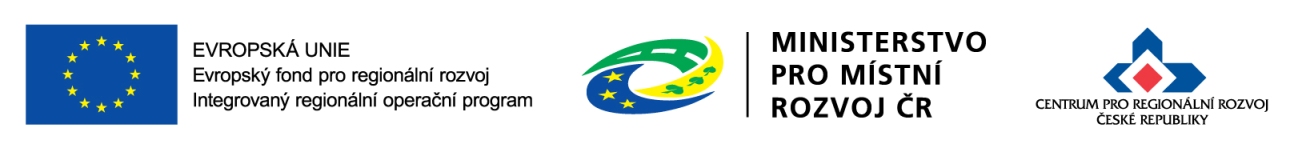 15
36. výzva – Stanice IZS
Vyhlášení: 10. 6. 2016		Příjem žádostí: do 31. 12. 2017 		průběžná 
Datum ukončení realizace projektu v případě projektů: s CZV do 5 mil. Kč – do 31. 12. 2018, s CZV nad 5 mil. Kč - do 31. 12. 2020 
Výše CZV na projekt: min. 1.000.000,-Kč,  max. 300.000.000,-Kč.
Alokace výzvy: 2.094.430.812,- Kč
Oprávnění žadatelé: MV GŘ a policejní prezidium, HZS krajů, záchranný útvar HZS ČR, krajská ředitelství Policie ČR, kraje jako zřizovatelé ZZS krajů , obce - zřizující jednotky požární ochrany (§ 29 zákona č. 133/1985 Sb., o požární ochraně) – jednotky sboru dobrovolných hasičů kategorie II a III, státní organizace zřizující jednotku HZS podniku s územní působností.

Územní zaměření: Exponovaná území vymezena správním obvodem ORP (příloha č. 8 Specifických pravidel) a představují oblasti s výskytem klimatic.jevů (orkány a větrné smrště, extrémní sněhové srážky a masivní námrazy) a antropogenních rizik.

Podporované aktivity:
Stavby, stavební úpravy, úpravy vnějších prostor a pořízení vybavení stanic základních složek IZS za účelem zvýšení odolnosti stanic vůči účinkům mimořádné události tak, aby mohly plnit své úkoly v podmínkách mimořádné události a byly zajištěny podmínky pro rychlý výjezd složek IZS k mimořádné události.
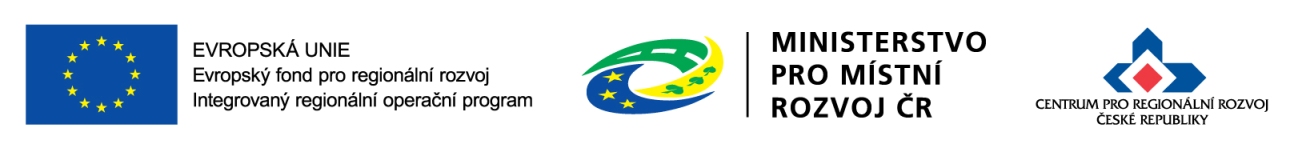 16
37. Výzva – Energetické úspory v bytových domech II
Vyhlášení: 1. července 2016  		Příjem žádostí: do 30. 11. 2017		Průběžná
Aktivity je možné zahájit až po podání žádosti o dotaci - motivační účinek!!!
Datum ukončení realizace projektu v případě projektů: 
s CZV do 5 mil. Kč: 30. 9. 2019
s CZV nad 5 mil. Kč: 30. 9. 2020. 
Výše podpory: dle dosažené energet. úspory (30% nebo 40%)
Výše CZV na projekt: min.  300 000,- Kč max. 90 000 000,-Kč
Oprávněný žadatel: vlastníci byt. domů se 4 a více byt. jednotkami (obce, SVJ, soukromé osoby, atd…)
Alokace výzvy: 8.750.000.000,- Kč

Podporované aktivity:
Zlepšení tepelně-technických parametrů stavebních konstrukcí bytového domu (zateplení, výměna výplní otvorů)
Výměna hlavního zdroje tepla
Instalace systému nuceného větrání se zpětným získáváním tepla
Instalace fotovoltaického systému
Instalace solárních termických kolektorů
Instalace jednotky pro kombinovanou výrobu elektřiny a tepla
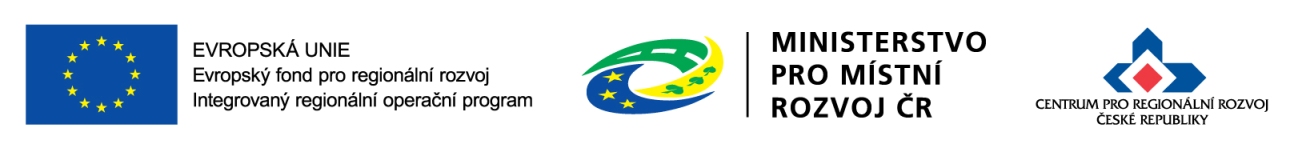 17
Výzvy plánované na r. 2017 využitelné pro obce, NNO, podnikatele
Výzva č. 69 Podpora bezpečnosti dopravy a cyklodopravy		leden 2017
Výzva č. 71 Infrastruktura pro předškolní vzdělávání II			únor 2017
Výzva č. 73 Komunitní centra II								březen 2017
Výzva č. 76 Rozvoj sociálních služeb II 						březen 2017
Výzva č. 79 Sociální bydlení II 								květen 2017
Výzva č. 81 Polyfunkční komunitní centra						květen 2017
Výzva č. 82 Výstavba a modernizace přestupních terminálů		květen 2017
Výzva č. 84 Infrastruktura  středních škol a VOŠ II		 		červen 2017
Výzva č. 64 Sociální podnikání III							srpen 2017
Výzva č. 84 Infrastruktura  základních škol II		 			říjen 2017
Výzva č. 92 Energetické úspory  v bytových domech III			prosinec 2017

Neobsahuje výzvy vyhlášené v rámci IPRÚ a CLLD.
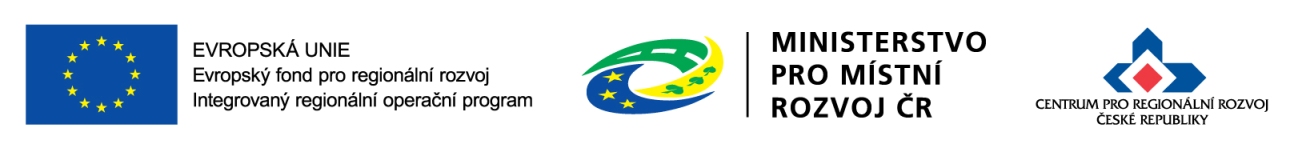 18
Děkuji za pozornostCRR - Krajská pobočka Liberec:
Voroněžská 144/20 , Liberec 
(budova PVT, 3. patro)

Kontaktní osoba: 
Ing. Romana Valentova, 731 607 725 romana.valentova@crr.cz
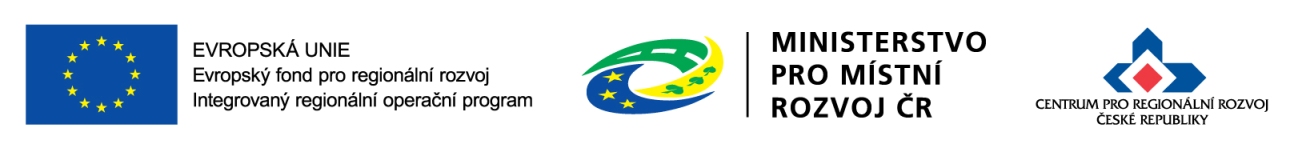 19